Міні-проект 
Збалансоване харчування
Учня 8-а класуВолноваської зош №6гнібеди Артема
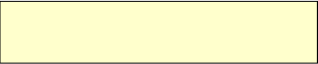 Білки
Біологічна цінність білків тваринного і рослинного походження визначається складом амінокислот.
У білку, який відповідає потребам людського організму, 31,4% складають незамінні амінокислоти.  Добова доза білків для дорослої людини складає 80-100 грам з яких половина – твариного походження.
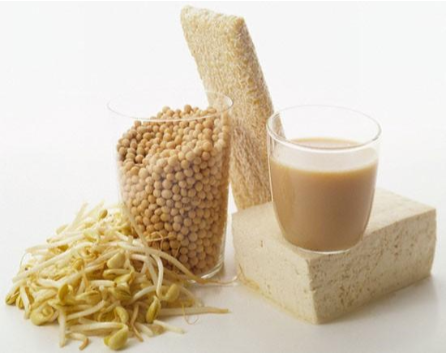 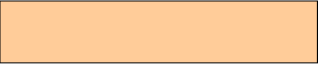 Вуглеводи
Біологічну цінність серед вуглеводів харчів мають полісахариди – крохмал та глікоген: дисахариди – сахароза, лактоза, мальтоза. Лише невелика доля вуглеводів харчів припадає на моносахариди (глюкоза, фруктоза, пентози і т.д.).
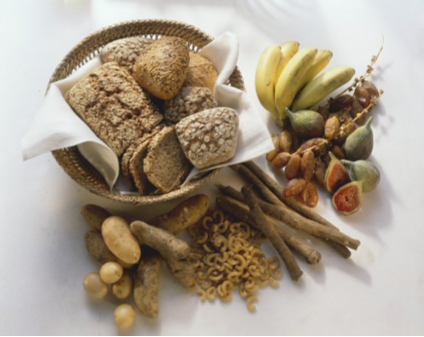 Добова потреба дорослої людини у вуглеводах складає 400-500г, з них біля 400г припадає на крохмаль. Вся інша частина – на дисахариди, в основному, на сахарозу.
Мінеральні речовини
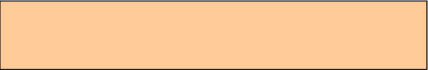 Головним їх джерелом служать небіологічні компоненти їжі. Частково вони поступають в організм з харчовими продуктами тваринного і рослинного походження
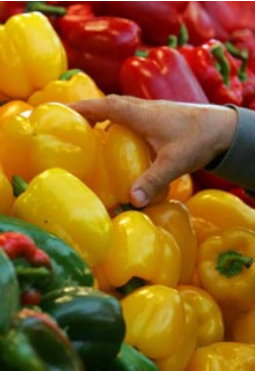 Добова потреба дорослого організму людини в окремих мінеральних речовинах сильно коливається від декількох грамів до декількох міліграмів або мікрограмів.
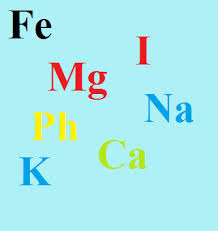 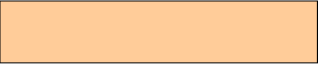 Жири
Жири потрібні організму для збереження цілісності клітинних мембран, вони сприяють засвоєнню жиророзчинних вітамінів (A, D, E, K), мінеральних речовин.
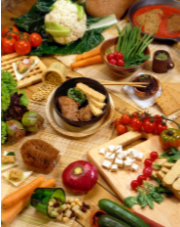 Жири в організмі відкладаються у вигляді жирових запасів у так званих жирових депо: підшкірній клітковині, сальнику; іноді жир відкладається в деяких внутрішніх органах, наприклад в печінці, нирках
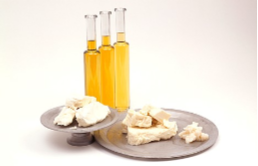 Надлишок жирів знижує засвоюваність їжі, зокрема її білків, а також призводить до утворення в організмі великої кількості отруйних речовин.
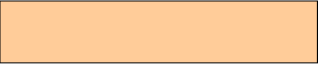 Вітаміни
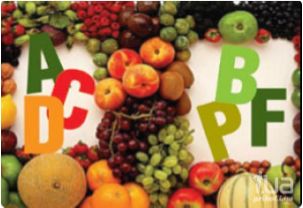 Вітаміни – це необхідні для нормальної життєдіяльності низькомолекулярні органічні сполуки, синтез яких у організмів даного виду відсутній або обмежений.
Вітамін С (аскорбінова кислота) не синтезується в організмі людини, він поступає головним чином з рослинною їжею. Особливо багато його в плодах шипшини, чорної смородини, лимонах.
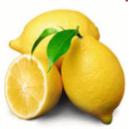 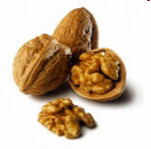 Вітамін В1 (тіамін) входить до складу ферментів, які беруть участь у вуглеводному, жировому та білковому обміні.
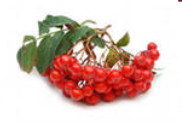 Вітамін Р зменшує проникливість та ломкість капілярів, посилює дію вітамін та суглоби; порушується розвиток кісток та зубів.
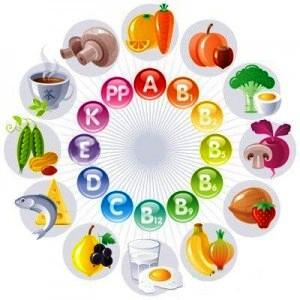 Сніданок
Щоб «розбудити» вашу травну систему після сну, ми треба
     випити стакан води за півгодини до прийому їжі. 

На сніданок радимо вівсяну кашу, фрукт (яблуко/апельсин/ківі). 
   Чай з медом . Каша дасть вам необхідну для  
   активного трудового дня енергію. Фрукти додадуть бадьорості.  Чай
   без цукру позбавить вас зайвих «швидких вуглеводів», які 
   моментально засвоюються в організмі.
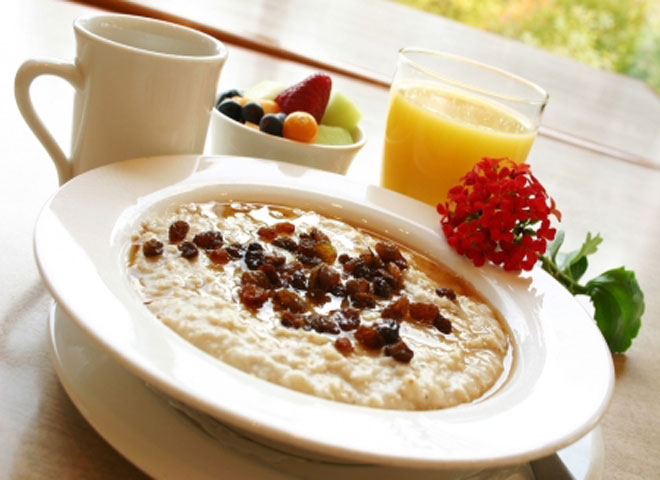 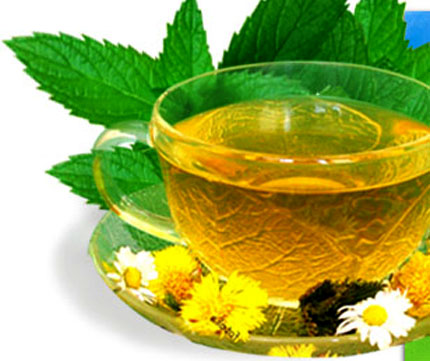 Обід
На обід  треба ввести в меню
    здорового харчування першу страву. 
   Борщ, овочевий суп із 
   квасолею або юшка з риби швидко 
   засвоюються і поліпшують травлення. 

До першого можна додати відварені або 
   тушковані рибу або м’ясо з овочами. 

Запити смачну їжу можна 
   фруктовим соком.
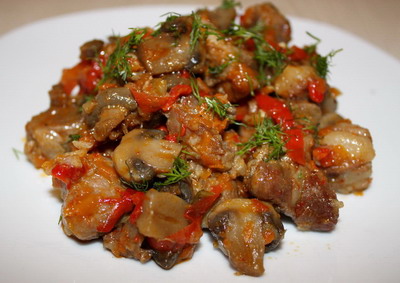 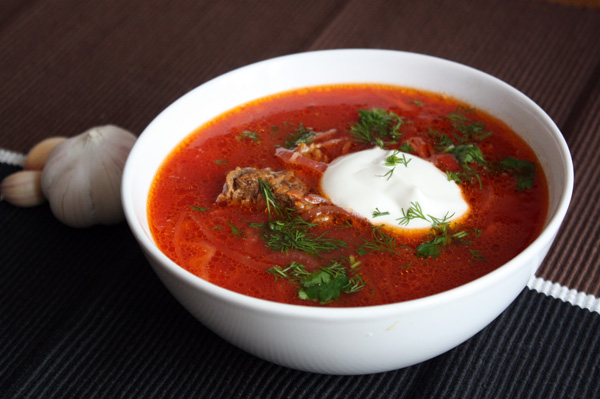 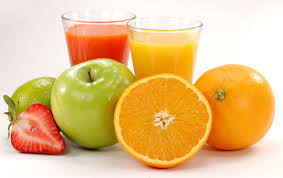 Полудень
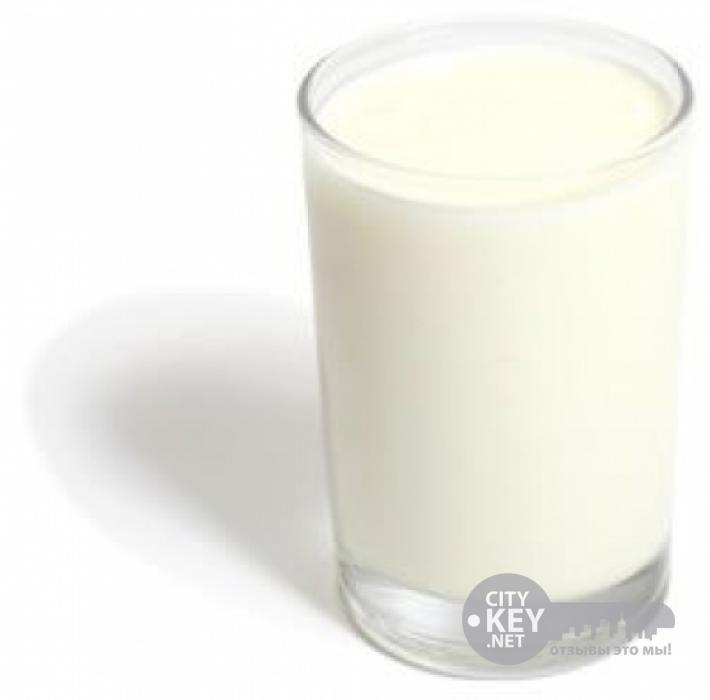 Перекусити в полудень можно  кефіром  або  йогуртом, або ж сухофруктами.
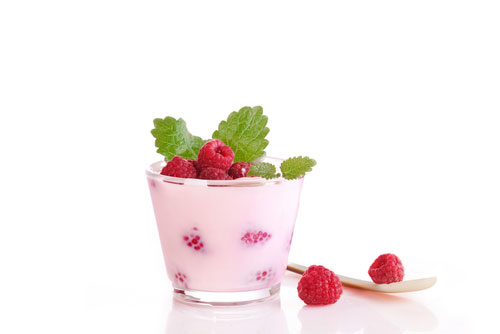 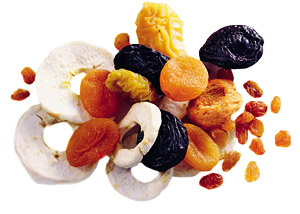 Вечеря
Останній прийом їжі повинен бути не пізніше, ніж за 3 години до сну.
На вечерю підійде гречана каша, овочі тушковані (капуста, морква, цибуля, томат), хліб та мінеральна вода.
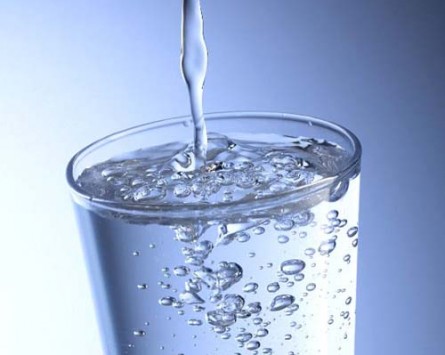 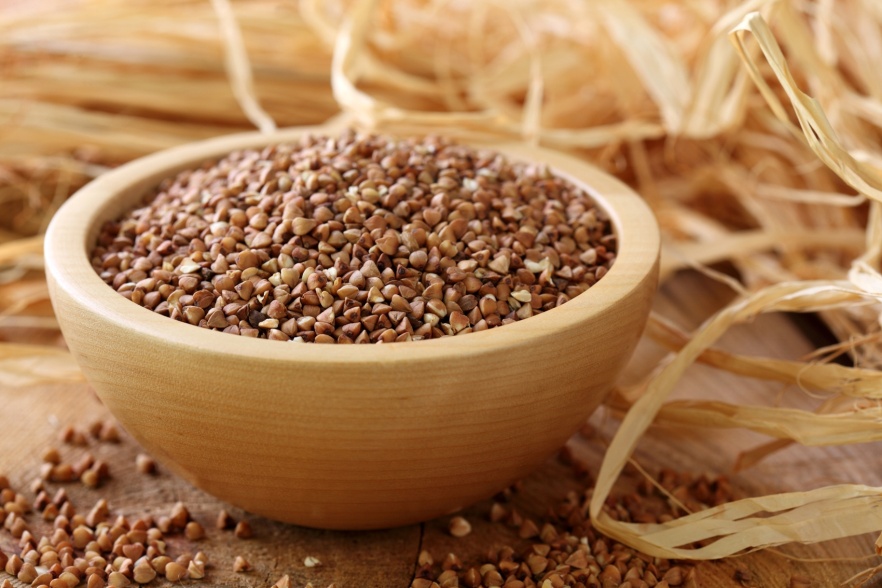 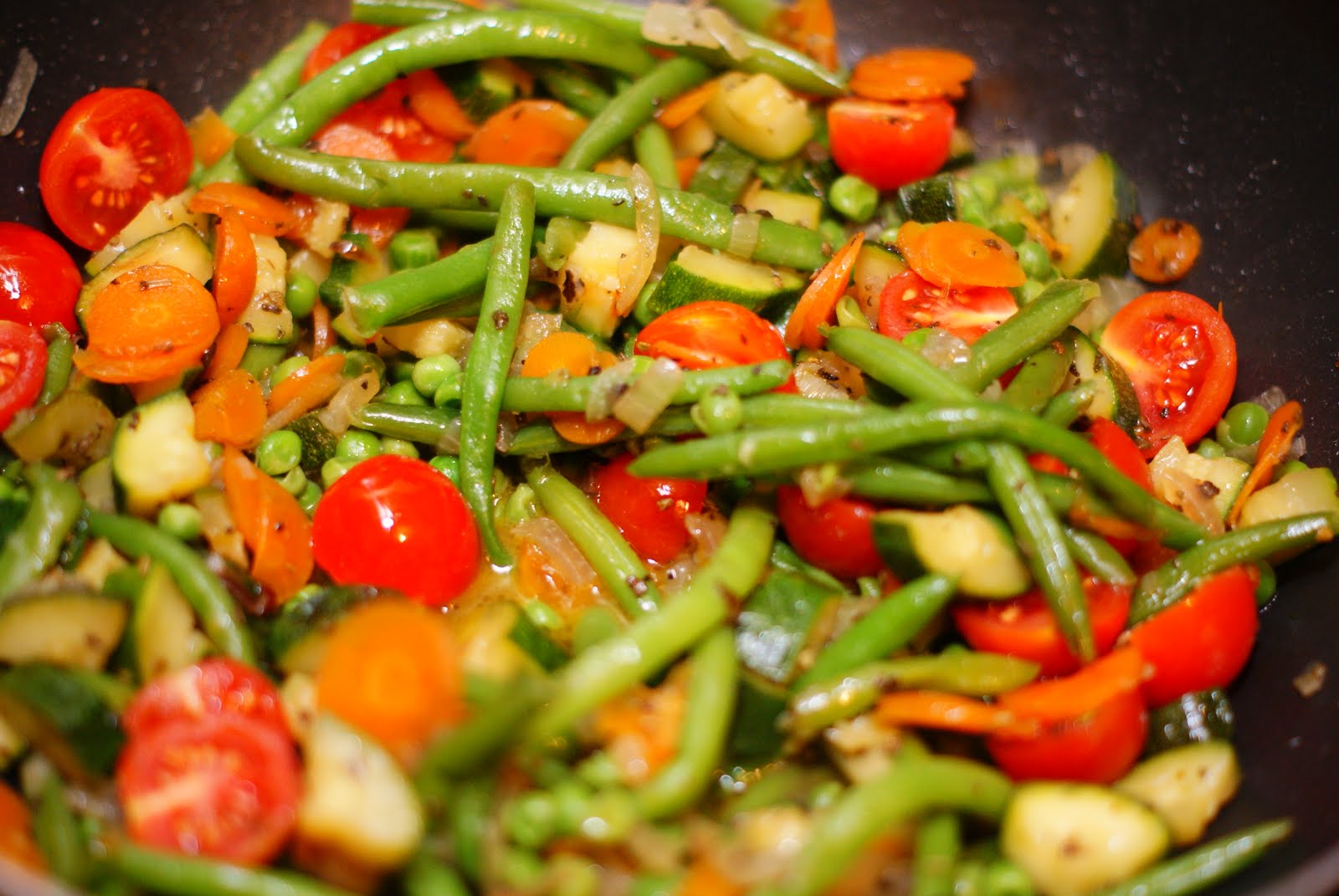 "Дякуємо за увагу!"